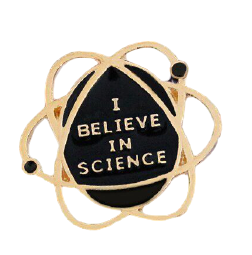 Аналіз результатів участі студентів університету у конкурсах студентських наукових робіт. Завдання на 2020/2021 н.р., мотивація та оцінка ризиків.
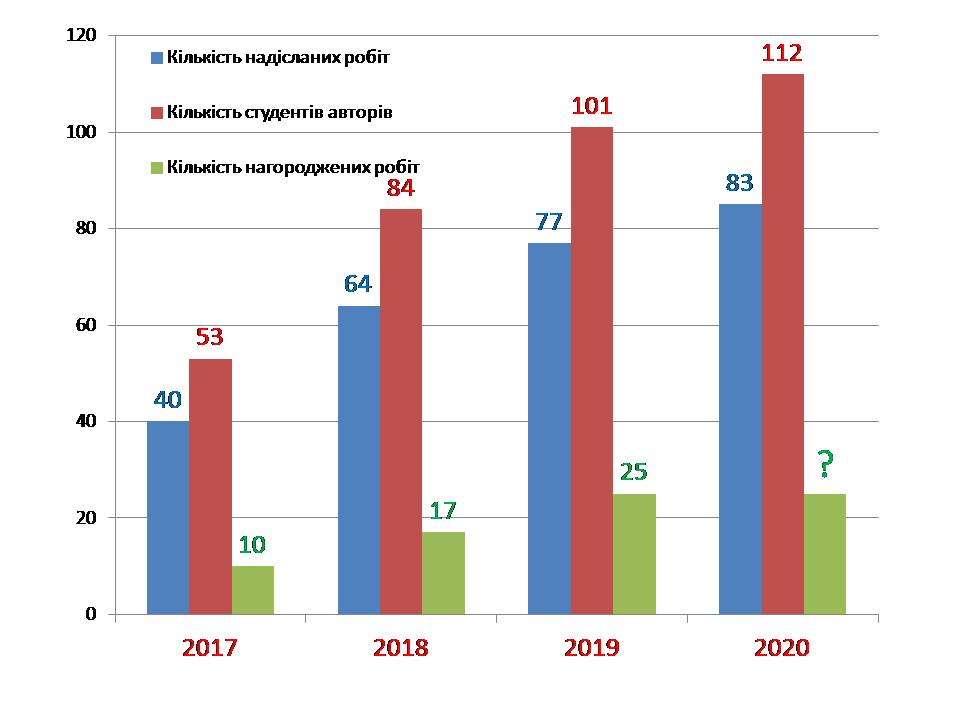 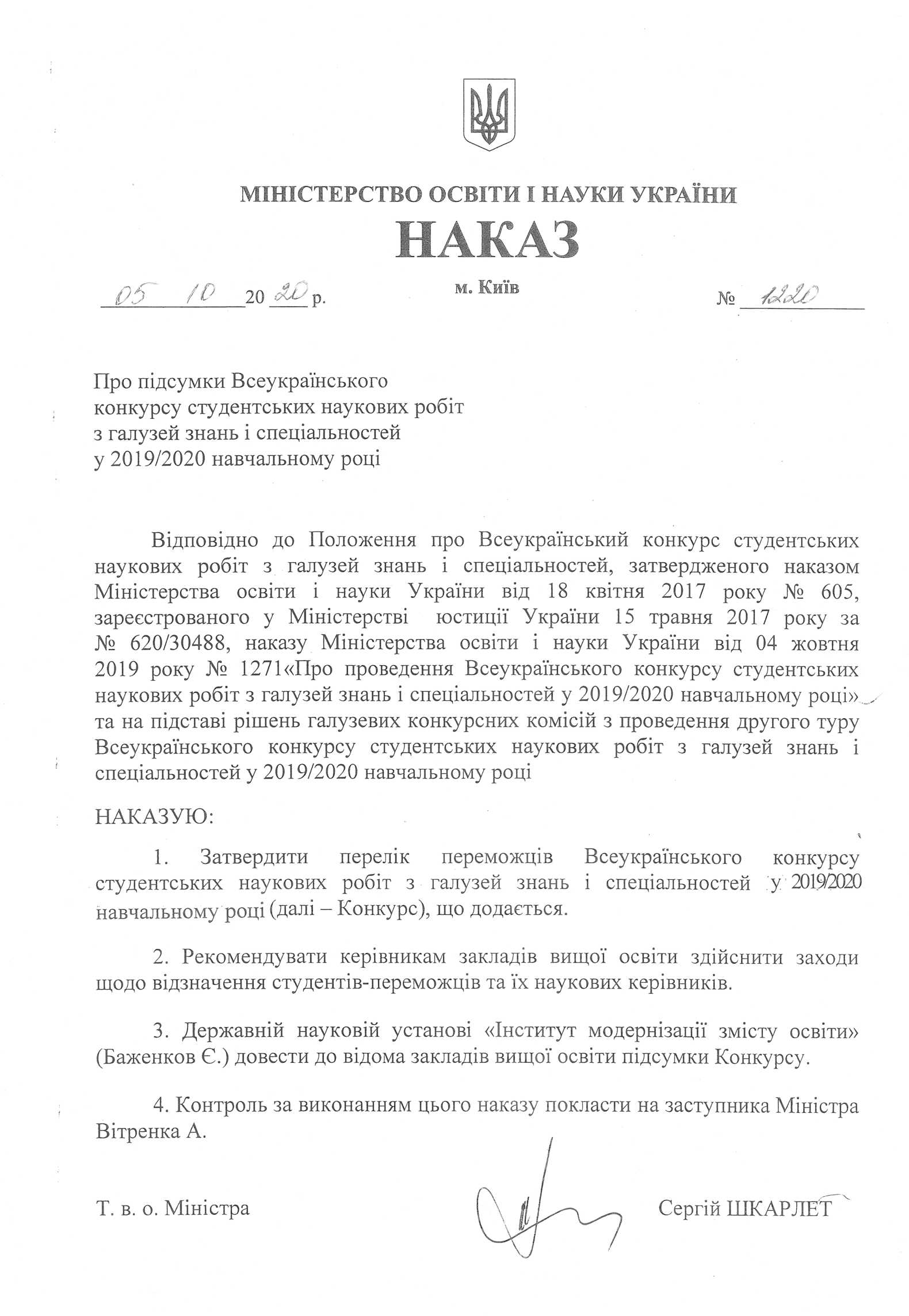 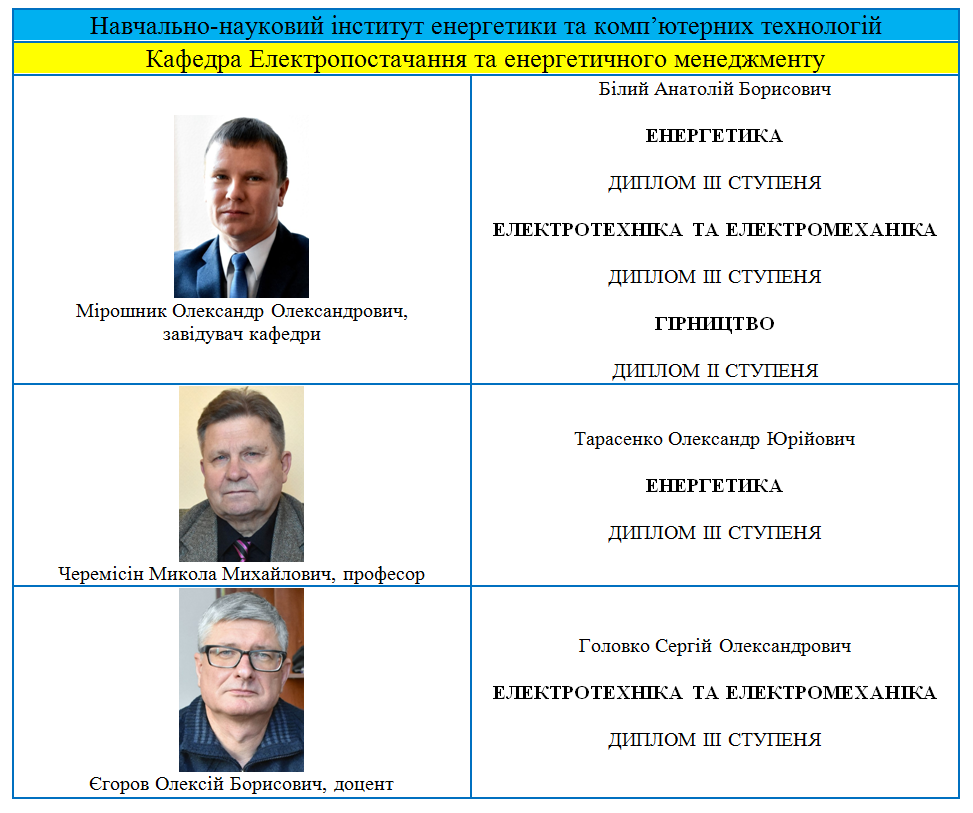 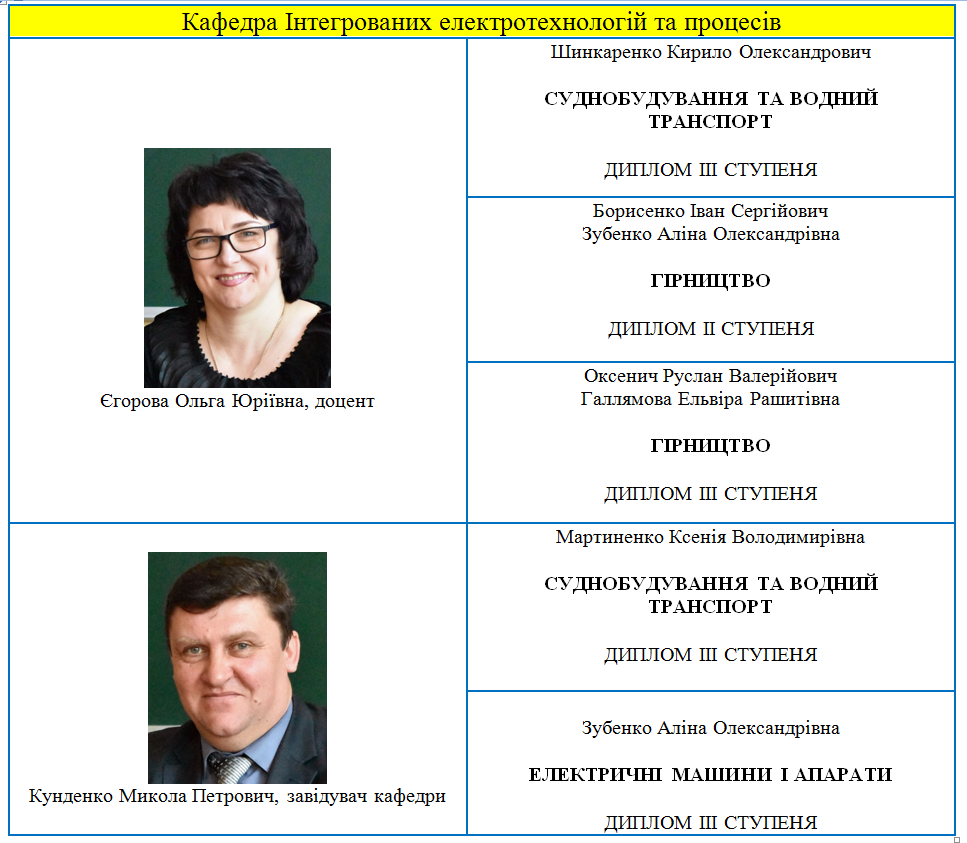 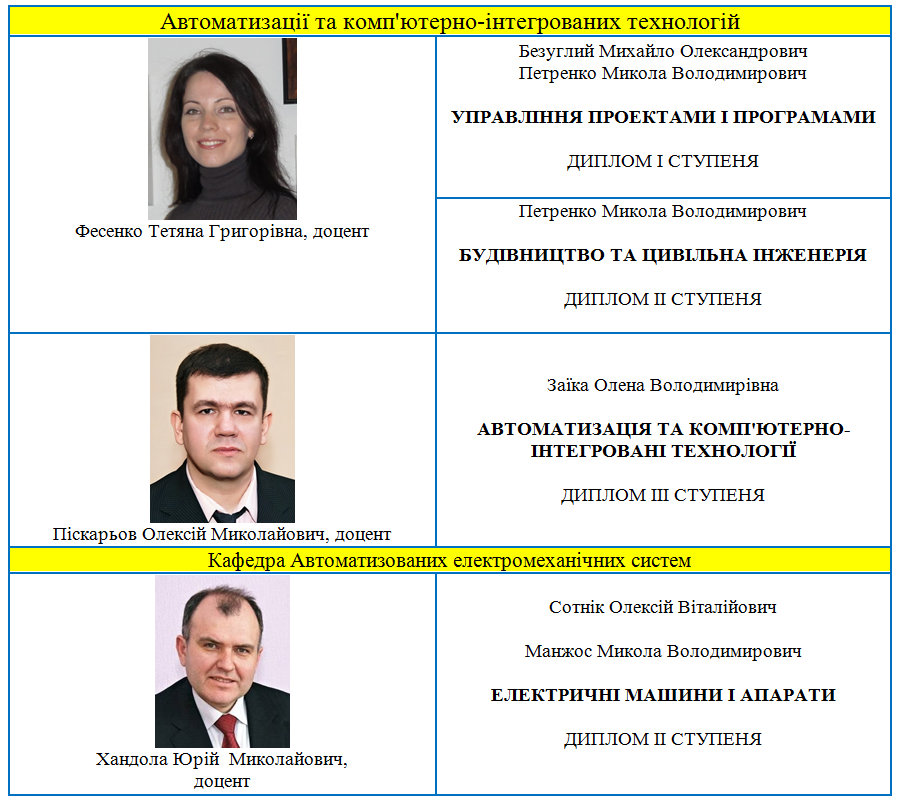 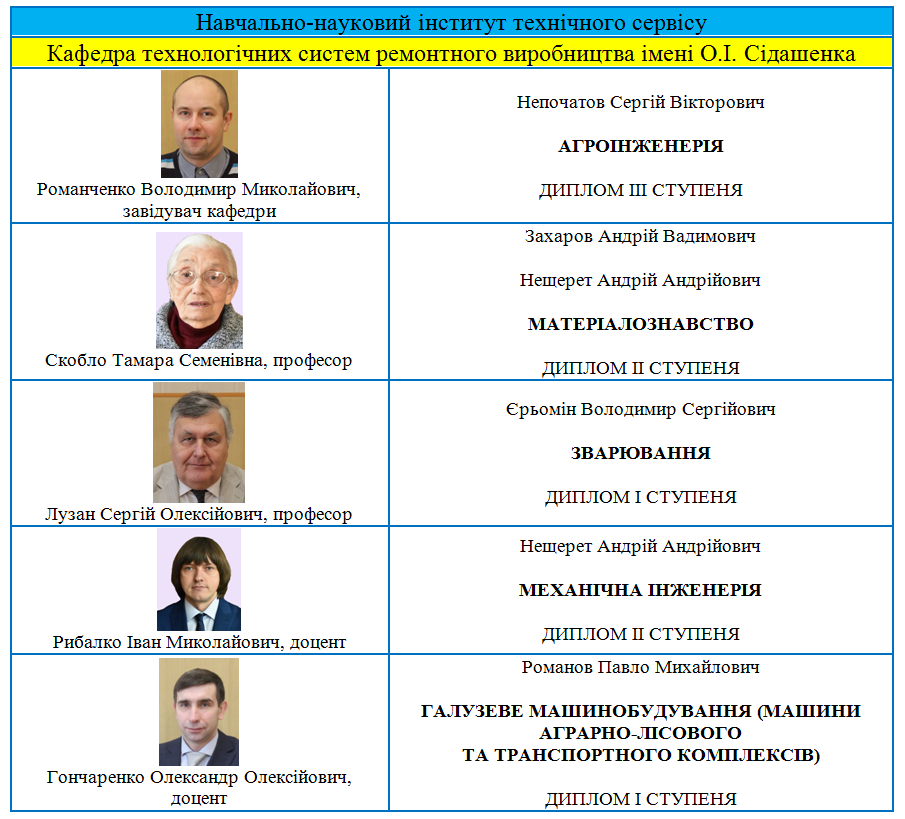 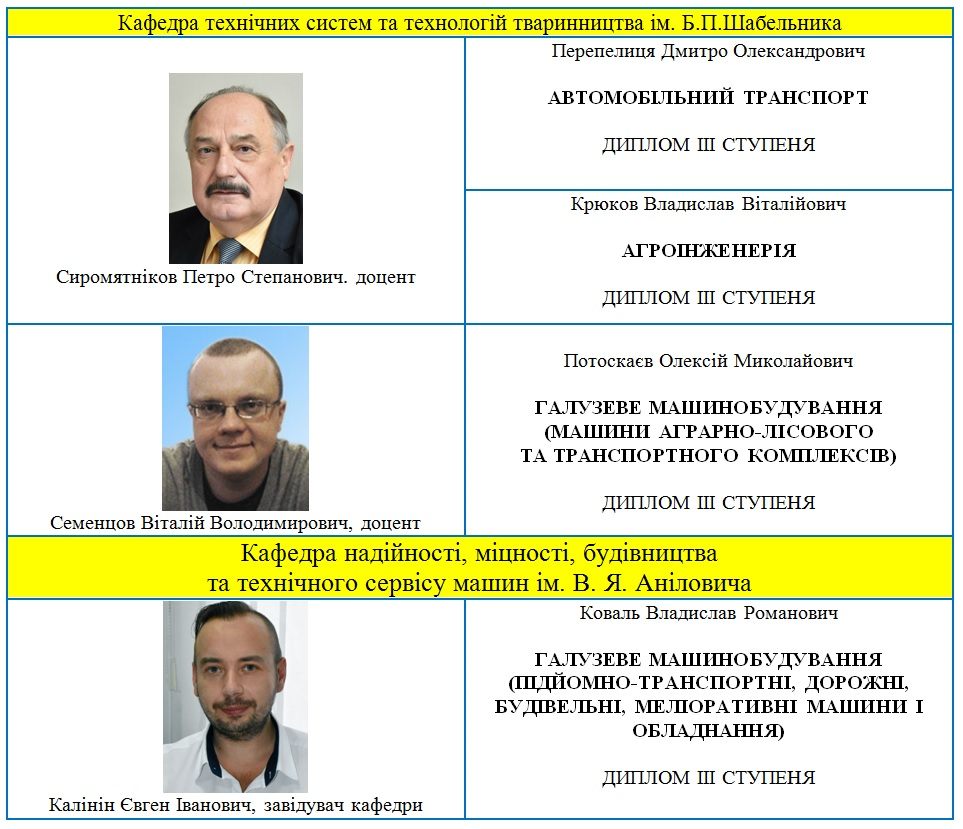 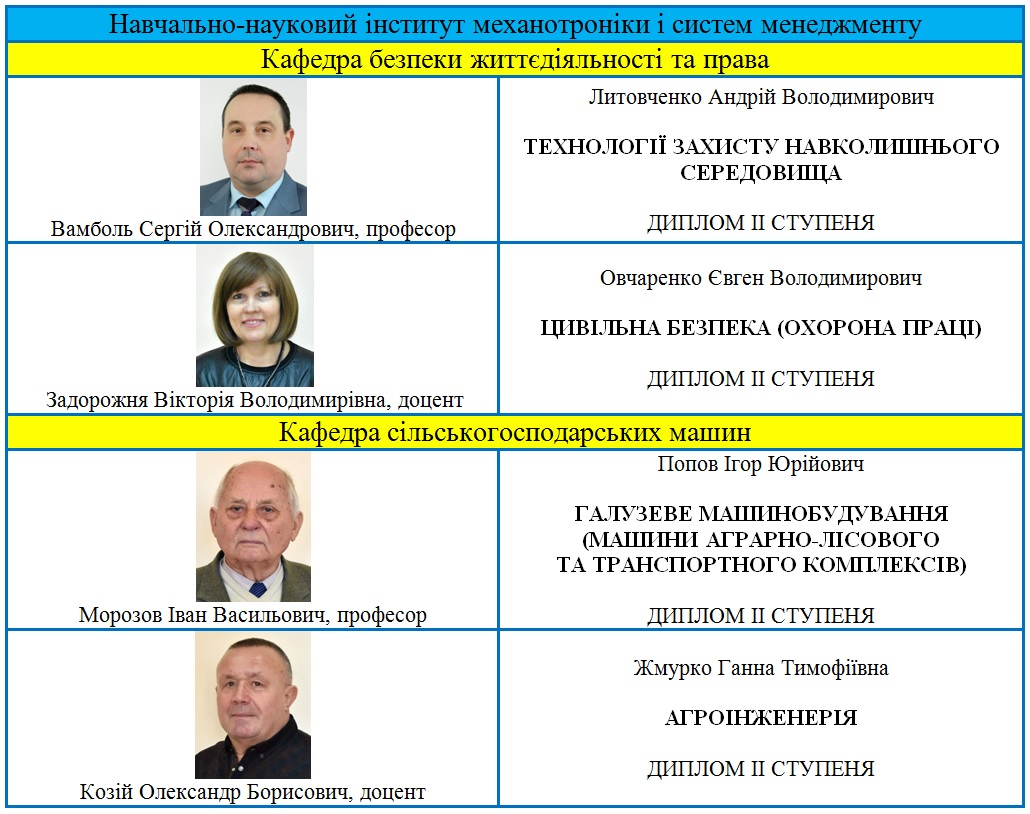 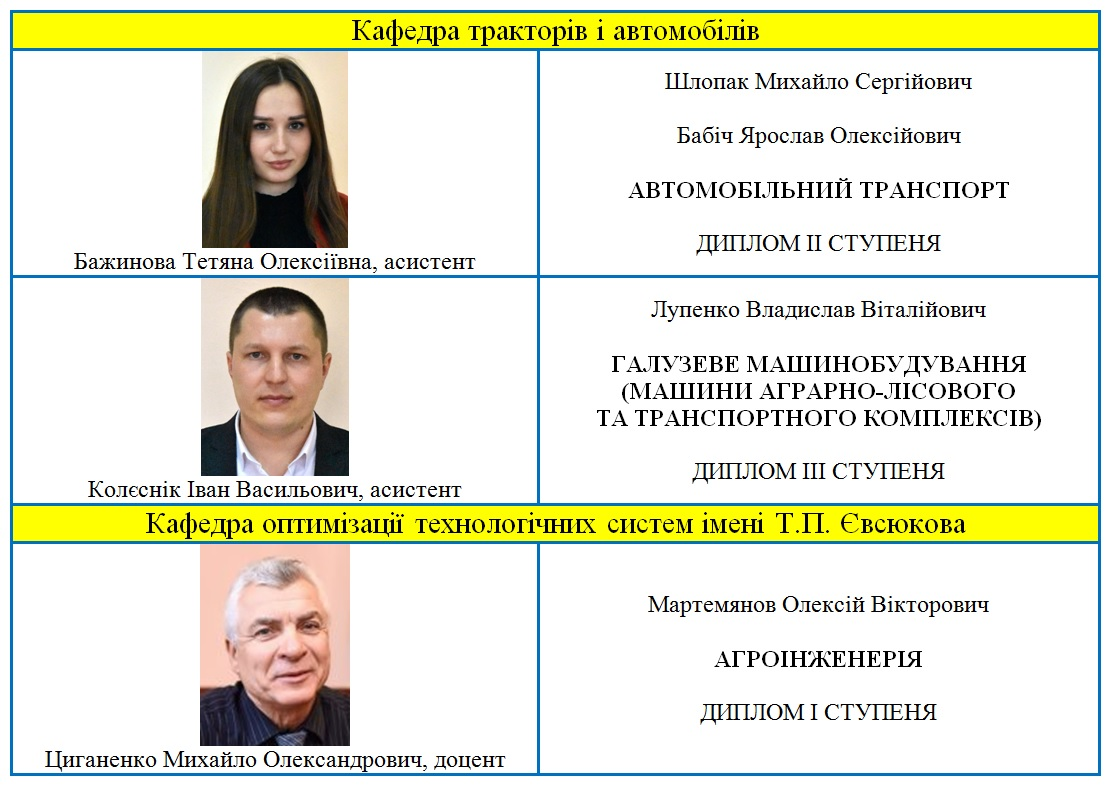 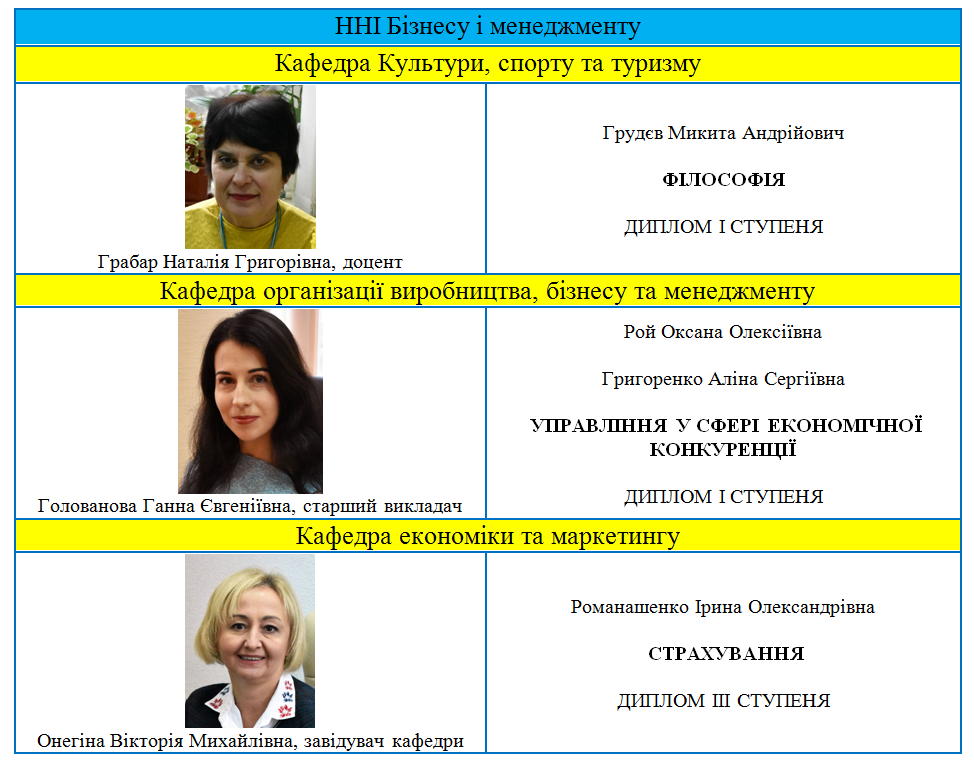 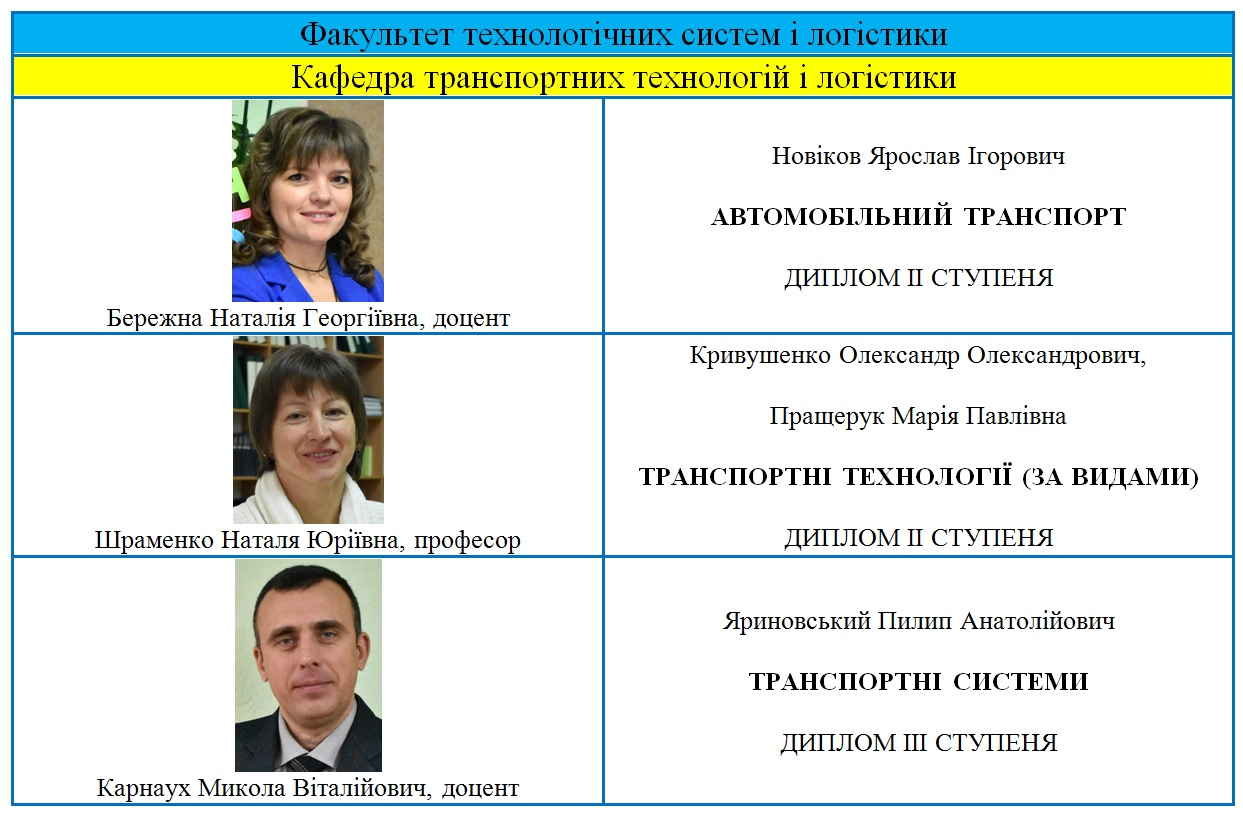 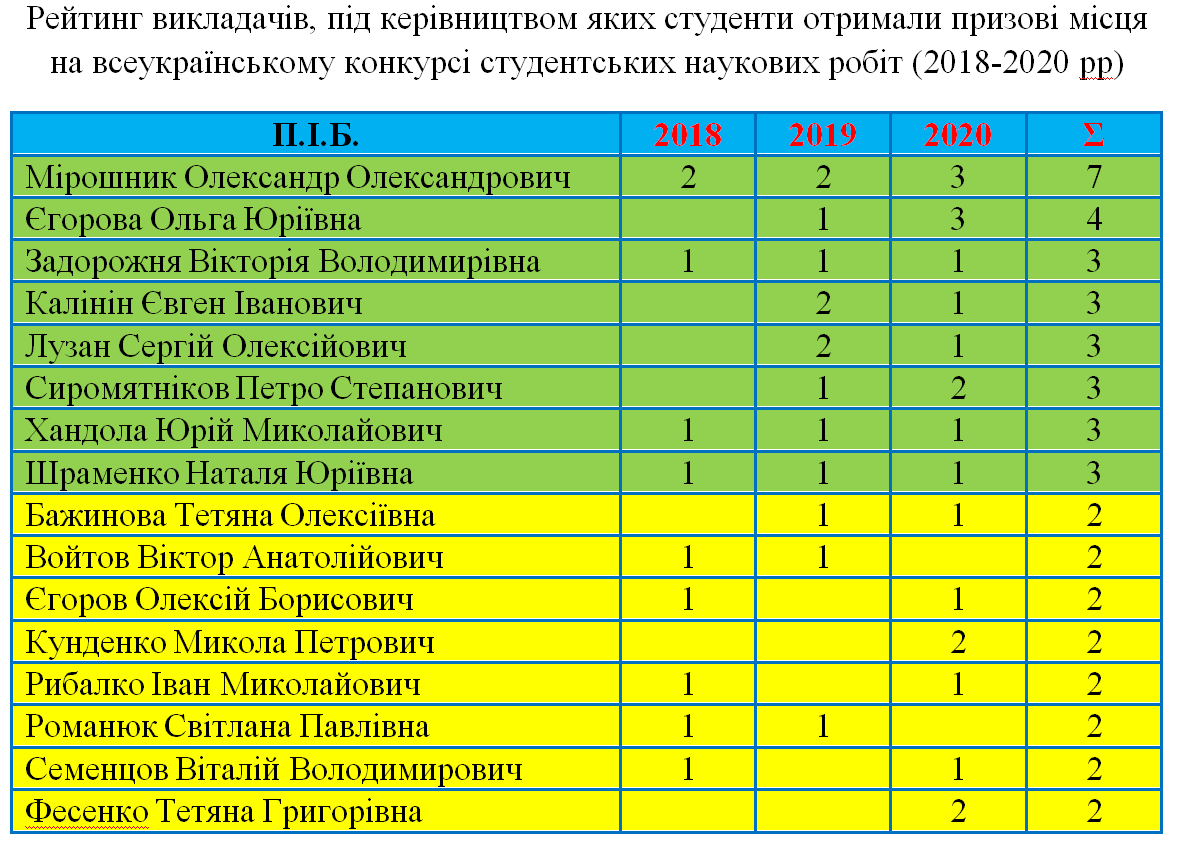 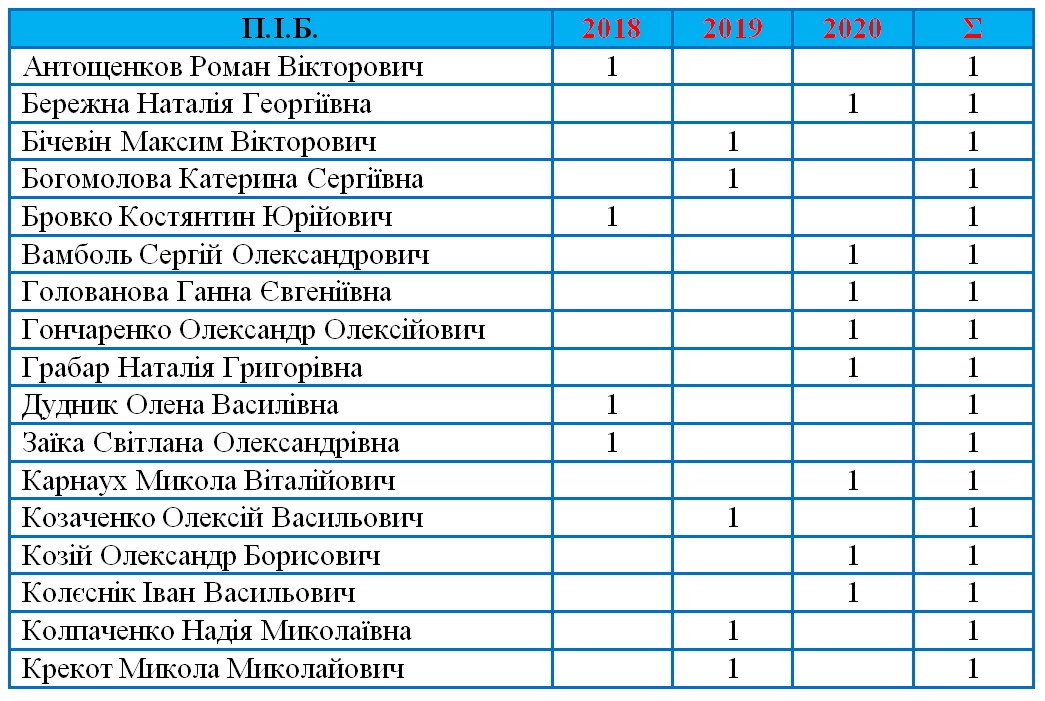 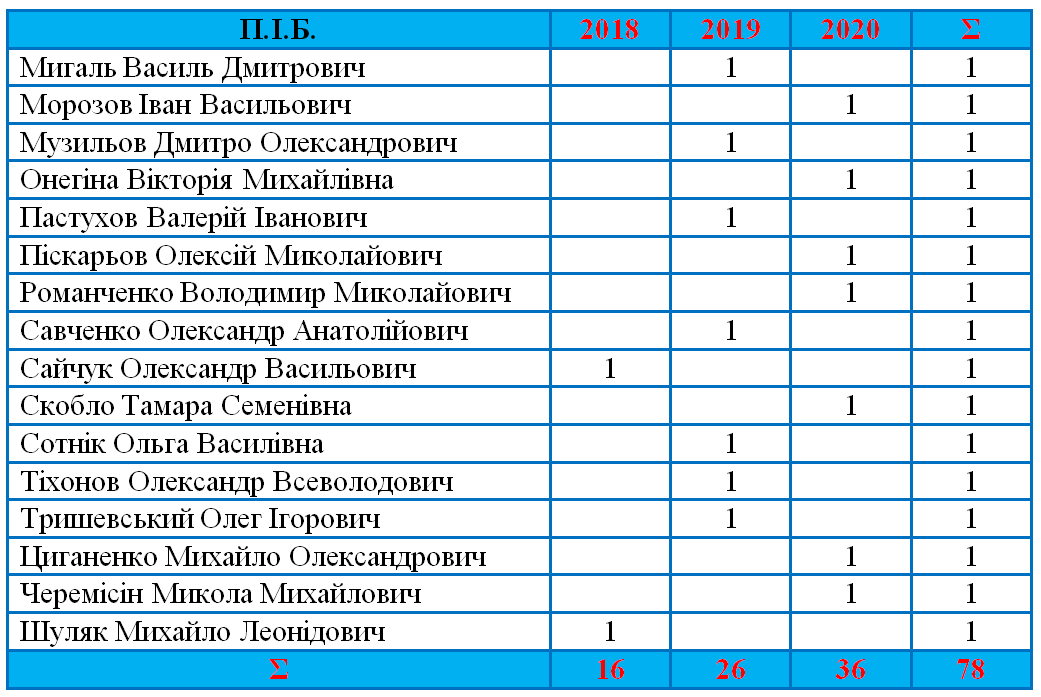 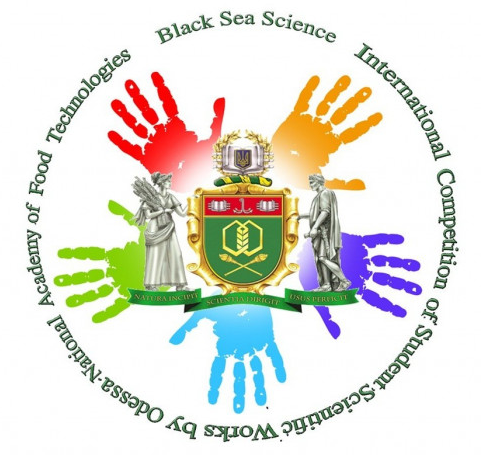 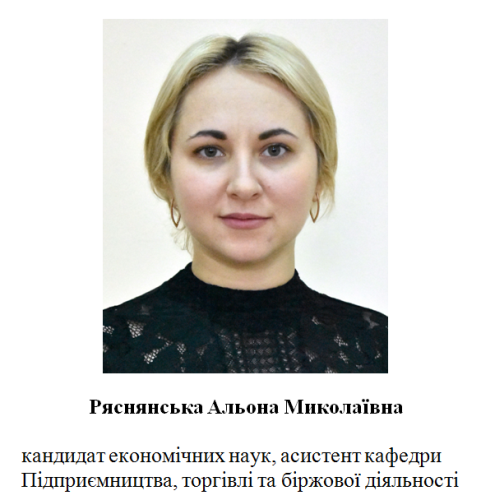 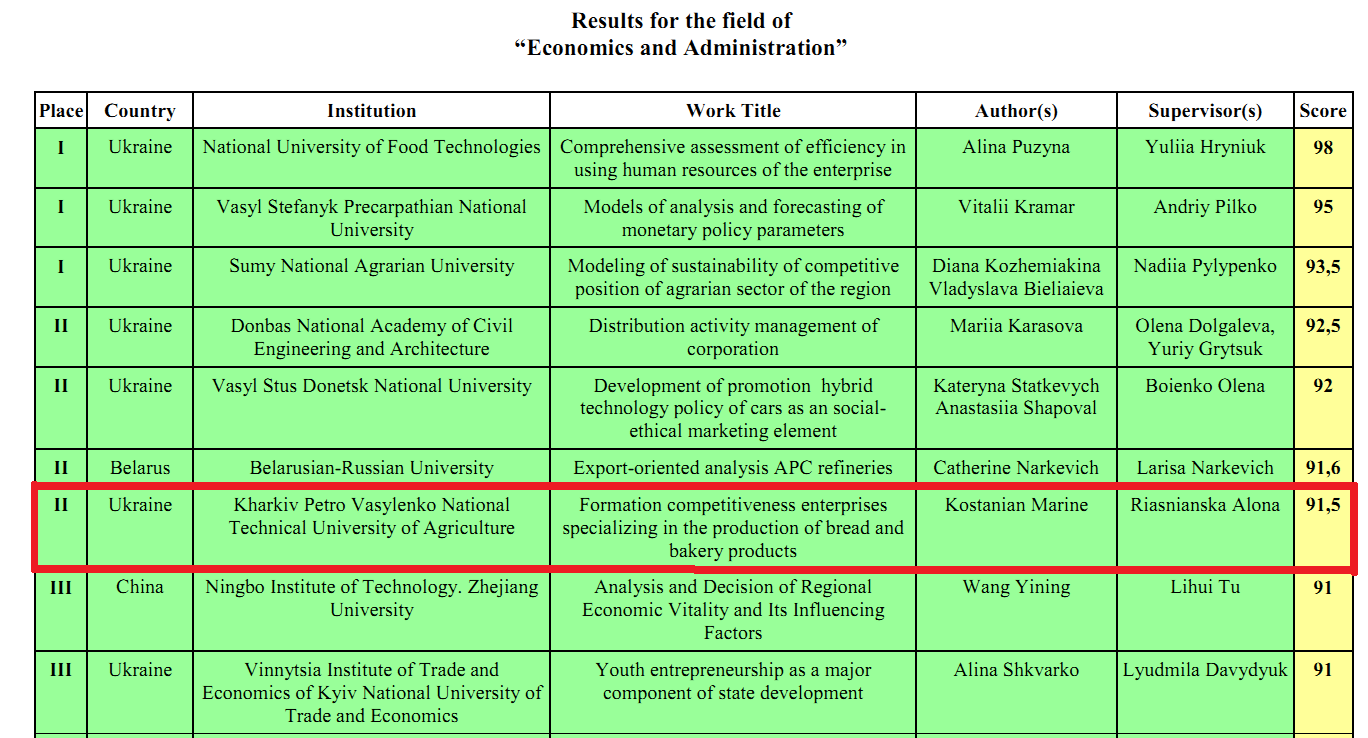 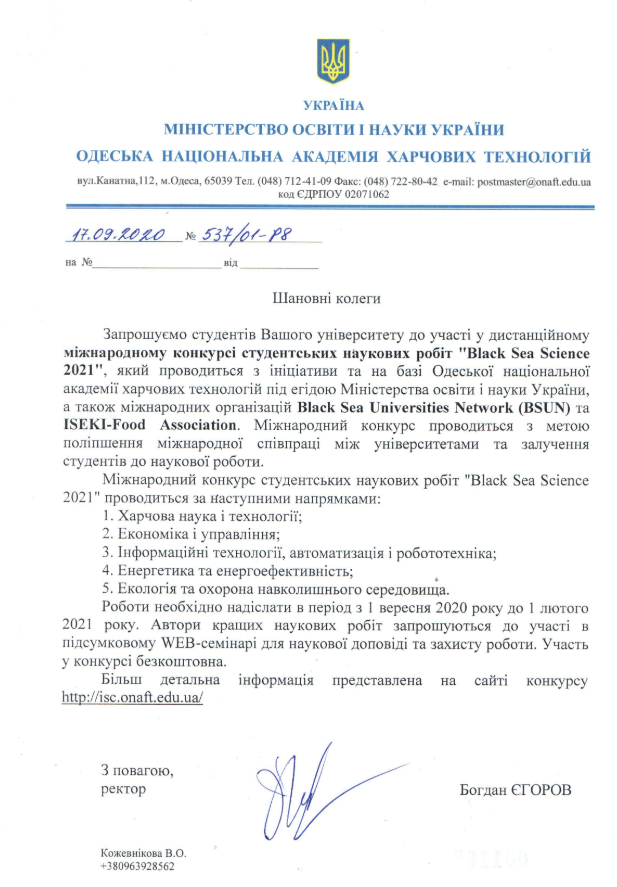 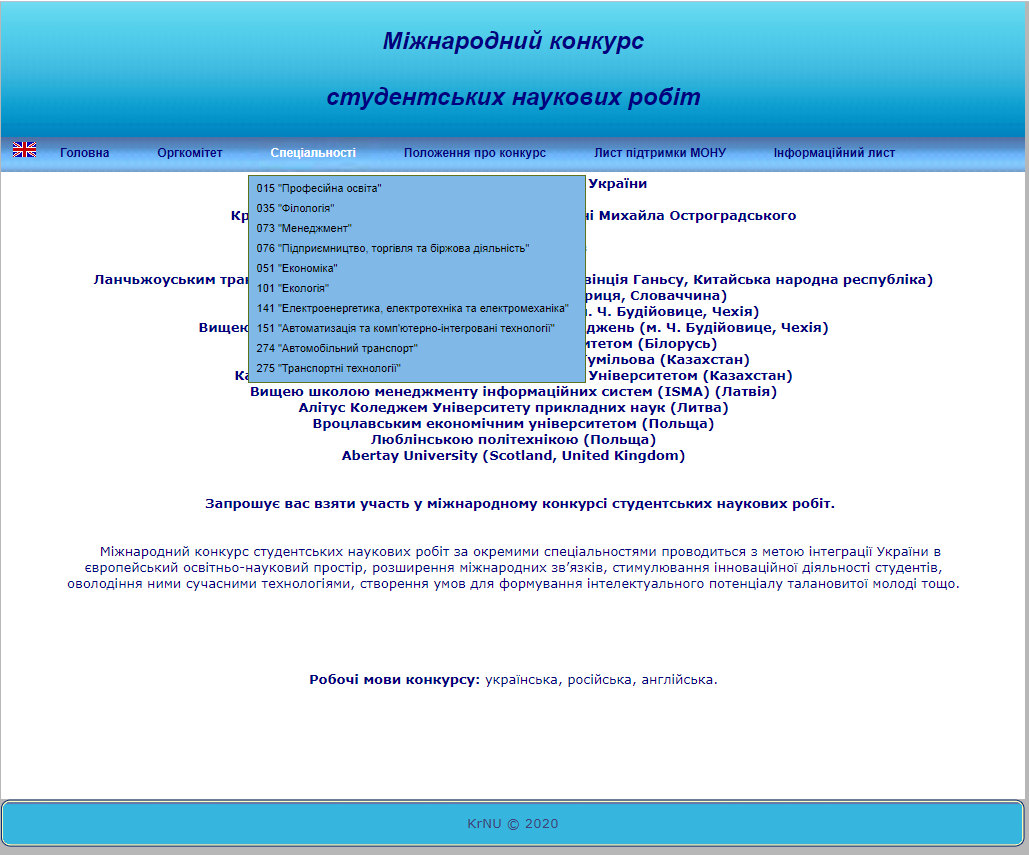 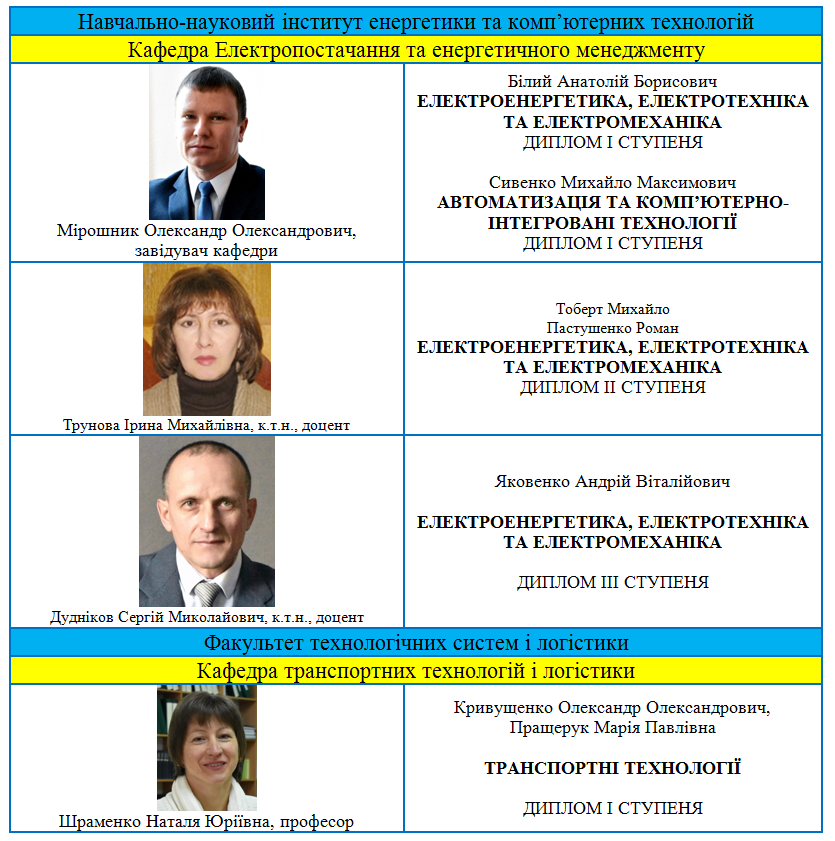 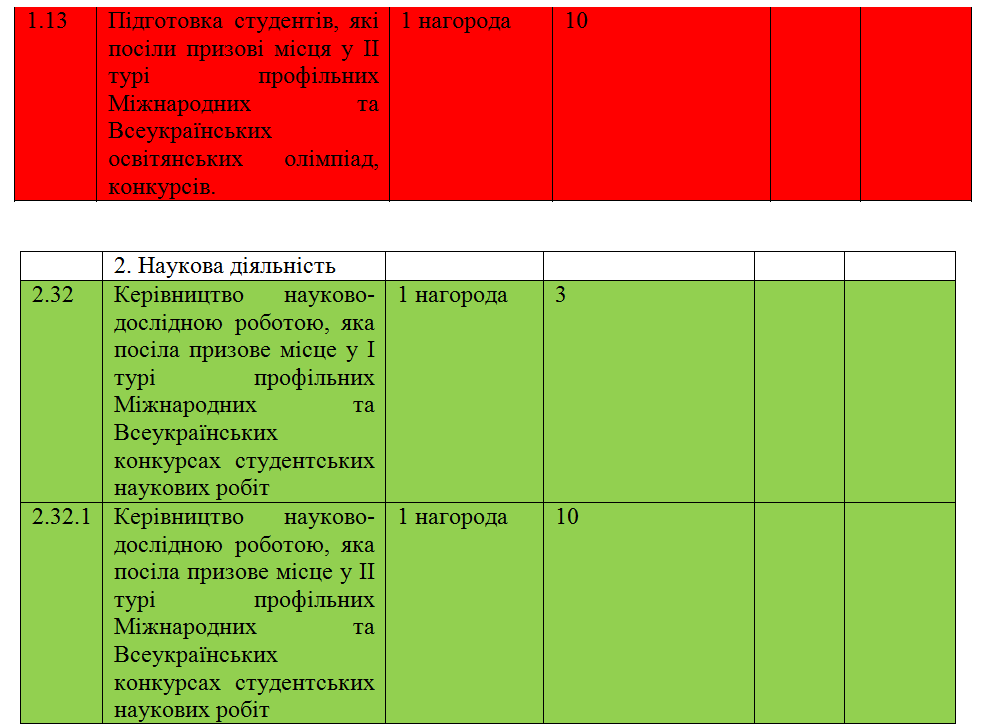 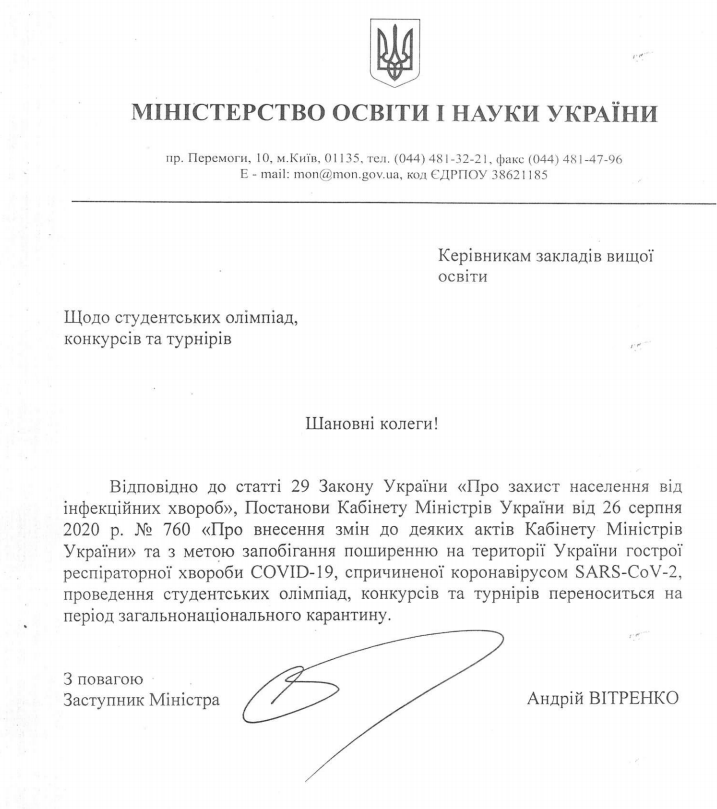 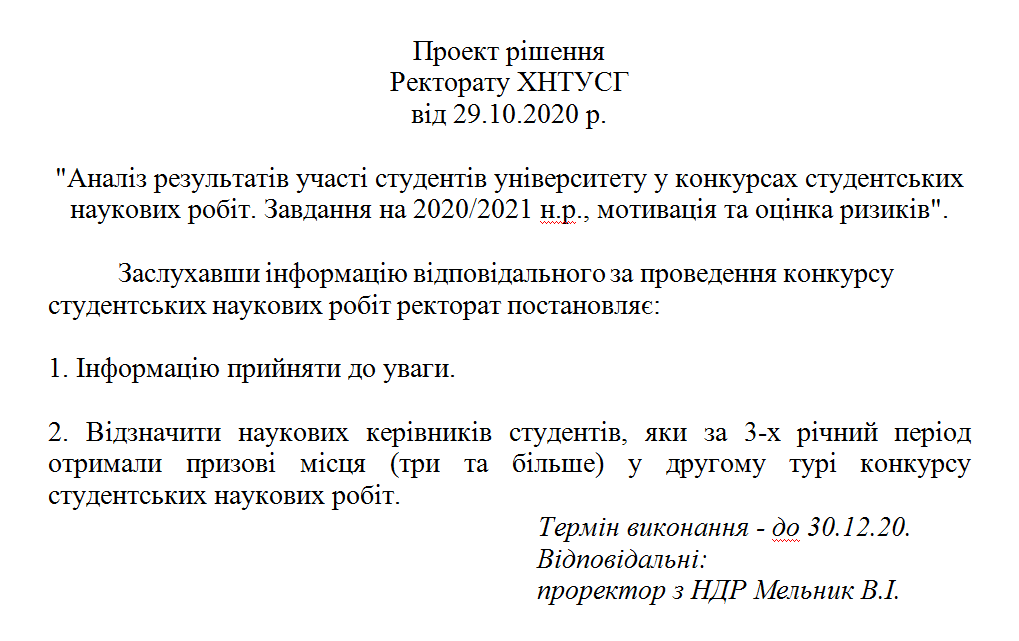